Why do we support mission work?
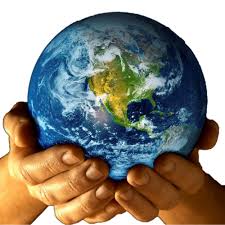 10 reasons to support mission work
Matthew 28:19 Go therefore and make disciples of all the nations, baptizing them in the name of the Father and of the Son and of the Holy Spirit
1. We are commanded.
Romans 10:13-14 For "WHOEVER CALLS ON THE NAME OF THE LORD SHALL BE SAVED."  14 How then shall they call on Him in whom they have not believed? And how shall they believe in Him of whom they have not heard? And how shall they hear without a preacher?
2. How else will they hear?
Matthew 9:37-38 Then He said to His disciples, "The harvest truly is plentiful, but the laborers are few.  38 Therefore pray the Lord of the harvest to send out laborers into His harvest."
3. Workers are few.
Philippians 4:10 But I rejoiced in the Lord greatly that now at last your care for me has flourished again; though you surely did care, but you lacked opportunity. 
V. 15 Now you Philippians know also that in the beginning of the gospel, when I departed from Macedonia, no church shared with me concerning giving and receiving but you only.
4. Mission work depends on churches.
Luke 12:48b For everyone to whom much is given, from him much will be required; and to whom much has been committed, of him they will ask the more.
5. We have been blessed for a reason.
Matthew 6:20-21 but lay up for yourselves treasures in heaven, where neither moth nor rust destroys and where thieves do not break in and steal.  21 For where your treasure is, there your heart will be also.
6. It is a safe investment.
Hebrews 6:10 For God is not unjust to forget your work and labor of love which you have shown toward His name, in that you have ministered to the saints, and do minister.
7. There is a great reward.
Matthew 22:36-40 "Teacher, which is the great commandment in the law?"  37 Jesus said to him, 'YOU SHALL LOVE THE LORD YOUR GOD WITH ALL YOUR HEART, WITH ALL YOUR SOUL, AND WITH ALL YOUR MIND.’  38 This is the first and great commandment.  39 And the second is like it: 'YOU SHALL LOVE YOUR NEIGHBOR AS YOURSELF.’  40 On these two commandments hang all the Law and the Prophets."
8. We must love our neighbor.
We glorify God in our worship.
We glorify God in our obedience.
We glorify God in our bringing others to God.
Psalm 126:6 He who continually goes forth weeping, Bearing seed for sowing, Shall doubtless come again with rejoicing, Bringing his sheaves with him.
9. We can glorify God.
Acts 1:8 But you shall receive power when the Holy Spirit has come upon you; and you shall be witnesses to Me in Jerusalem, and in all Judea and Samaria, and to the end of the earth." 
Acts 8:4 Therefore those who were scattered went everywhere preaching the word.
10. Spread the Kingdom